1.7. SVOJSTVA ZBRAJANJA BROJEVA
Primjena svojstava zbrajanja brojeva
pribrojnici.
Brojevi koje zbrajamo zovu se
Rezultat zbrajanja zove
zbroj ili suma.
SVOJSTVO KOMUTATIVNOSTI (ZAMJENE)
Ako pribrojnici zamjene mjesta zbroj se neće promijeniti.
SVOJSTVO ASOCIJATIVNOSTI (ZDRUŽIVANJE)
Združimo li pribrojnike zagradama na bilo koji način pa ih zbrojimo, zbroj se neće promijeniti.
SVOJSTVO NULE
Dodamo li bilo kojem prirodnom broju 0, broj ostaje isti.
Prvo procjeni rezultat, a zatim izračunaj na najbrži mogući način:
≈
a)  26 + 48 + 74 + 32
30 + 50 + 70 + 30 = 180
(26 + 74) + (48 + 32) =
 100 + 80 = 180
Prvo procjeni rezultat, a zatim izračunaj:
b)  273 + 561 + 227 + 539 + 51
≈
300  + 600 + 200 + 500 + 100 = 1 700
273 + 561 + 227 + 539 + 51 =
273 + 561 + 227 + 539 + 51 =
500 + 1 100 + 51 =
1 600 + 51 =
1 651
Zbroj brojeva 237 i 1 245 uvećaj za 13 755.
(237 + 1 245) + 13 755 =
237 + (1 245 + 13 755) =
+
237 + 15 000 =
15 237
Zbroji sve prirodne brojeve manje od 30.
1 + 2 + 3 + 4 + 5 + 6 + 7 + 8 + 9 +
11 + 12 + 13 + 14 + 15 + 16 + 17 + 18 + 19 + 
21 + 22 + 23 + 24 + 25 + 26 + 27 + 28 + 29 =
1 + 2 + 3 + 4 + … + 28 + 29 =
(1 + 29) + (2 + 28) + (3 + 27) + (4 + 26) + (5 + 25) +
(6 + 24) + (7 + 23) +  (8 + 22) + (9 + 21) + (10 + 20) +
(11 + 19) + (12 + 18) + (13 + 17) + (14 + 16) + 15 =
30 • 14 + 15 =
420 + 15 =
435
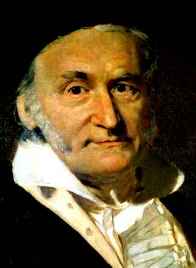 CARL FRIEDRICH GAUSS1777. – 1855.
U jednoj trgovini zabilježen je promet u toku dva tjedna. U kojem je tjednu promet bio veći?
1. tjedan:
9905 kn
2. tjedan:
9914 kn
9914 kn